Предметно- пространственная среда в cтаршей группе   МКДОУ д/с №16 «Ромашка»
)
Презентацию подготовила
воспитатель группы Корякина Г.П.
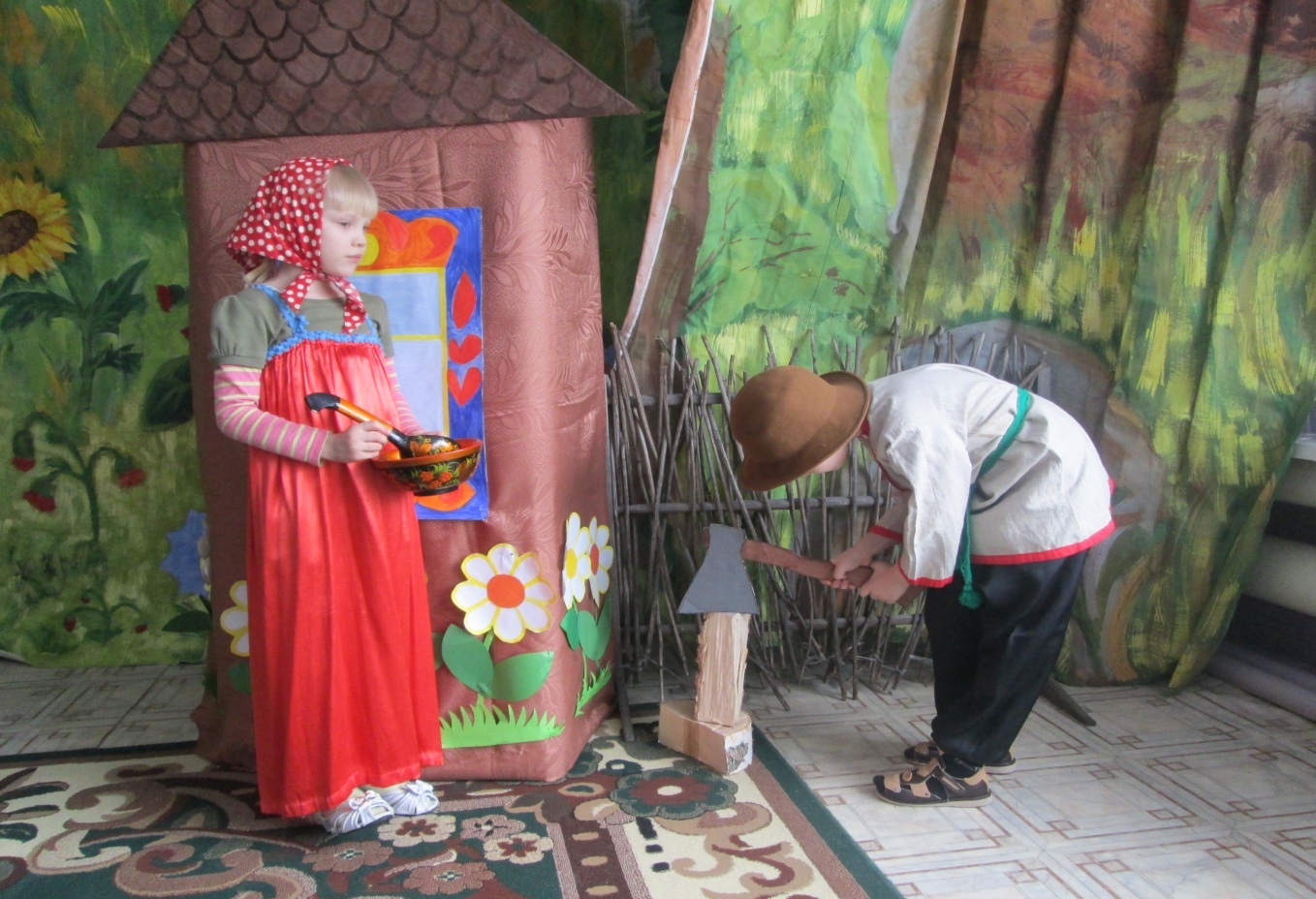 .
Развивающая предметно-пространственная среда группы 
организована таким образом, чтобы каждый ребенок имел
 возможность заниматься любимым делом, найти занятие 
по душе, поверить в свои силы и способности, научиться 
взаимодействовать со взрослыми и сверстниками.
Рабочая  зона
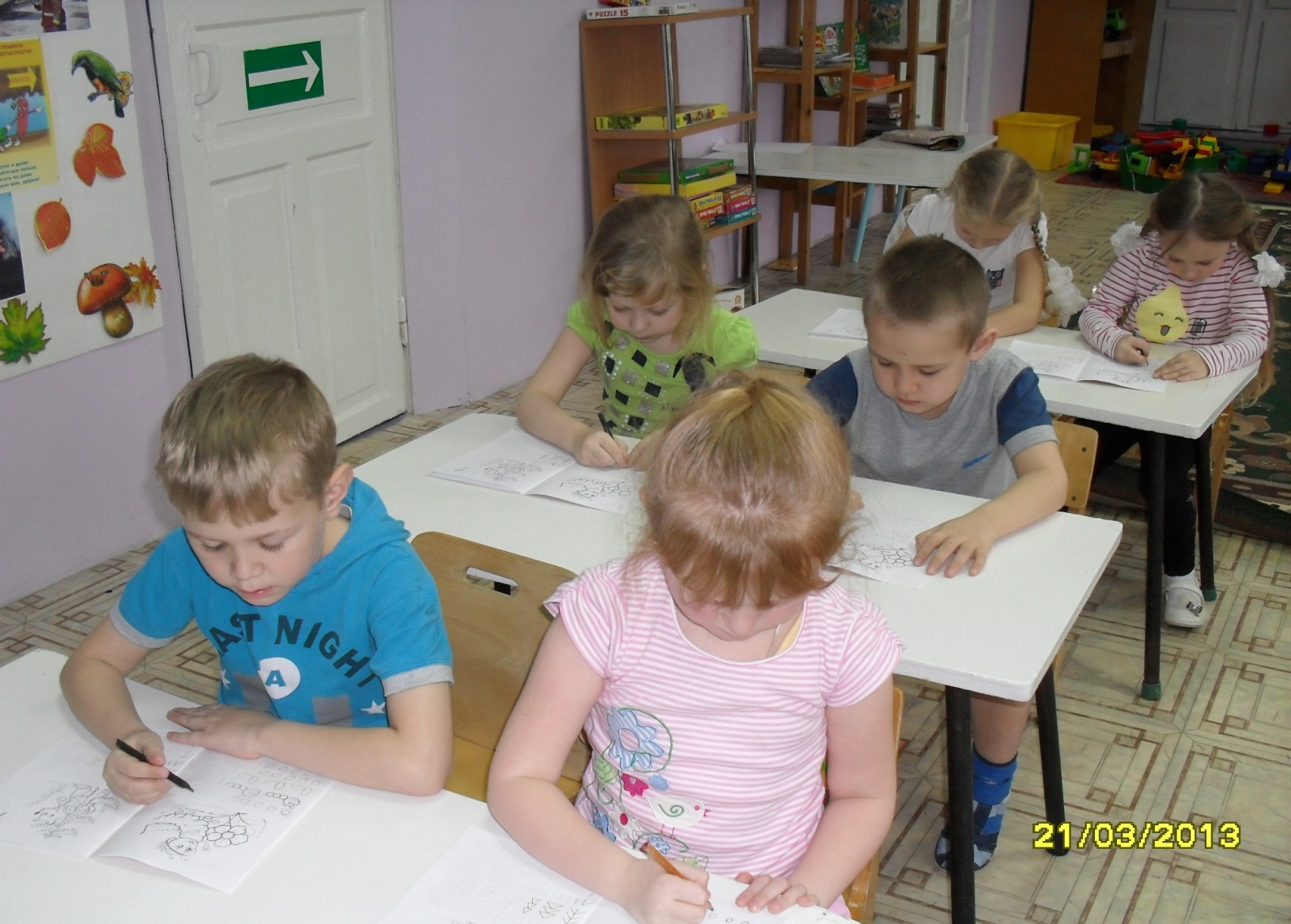 Активная   зона
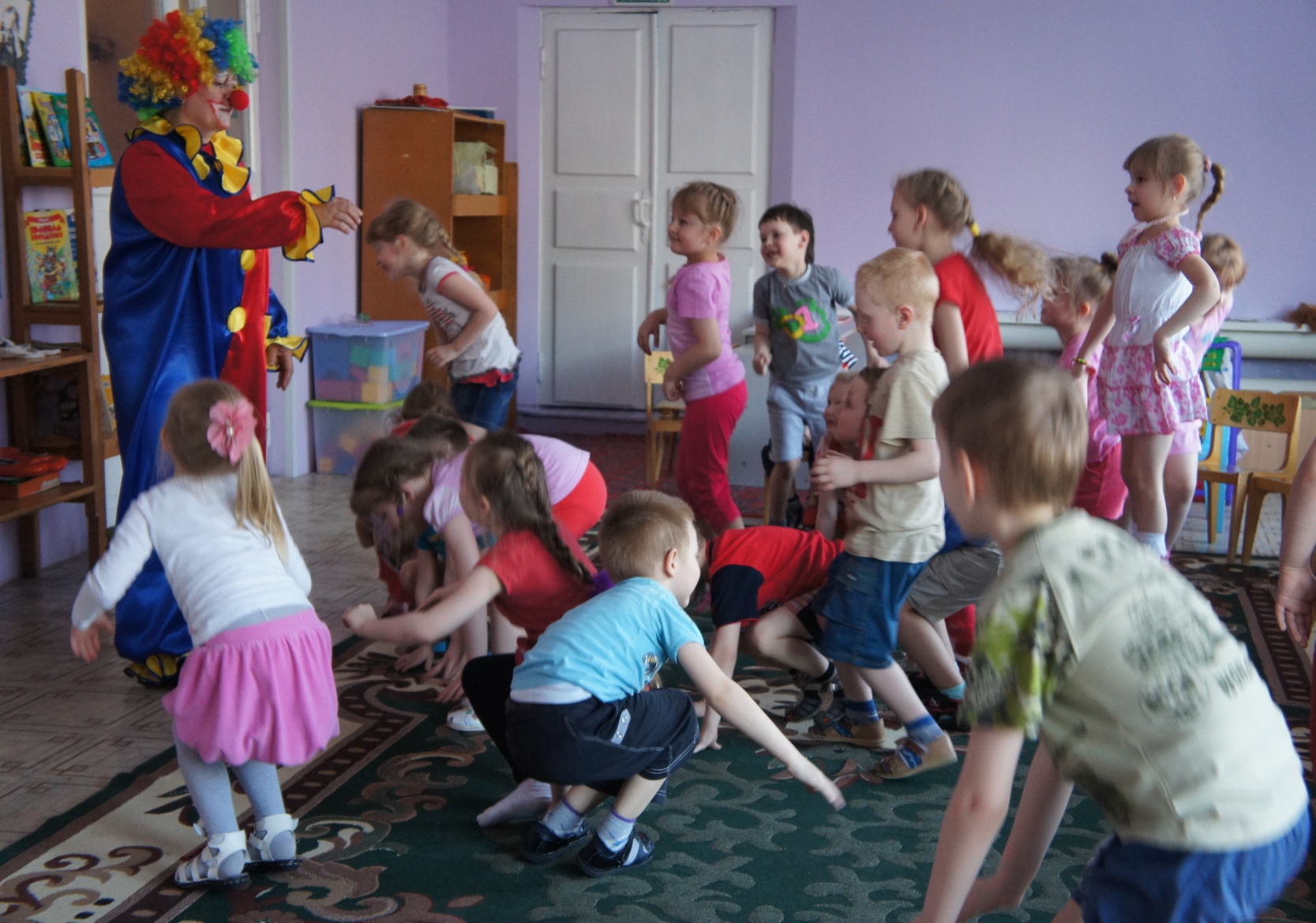 Речевое развитие
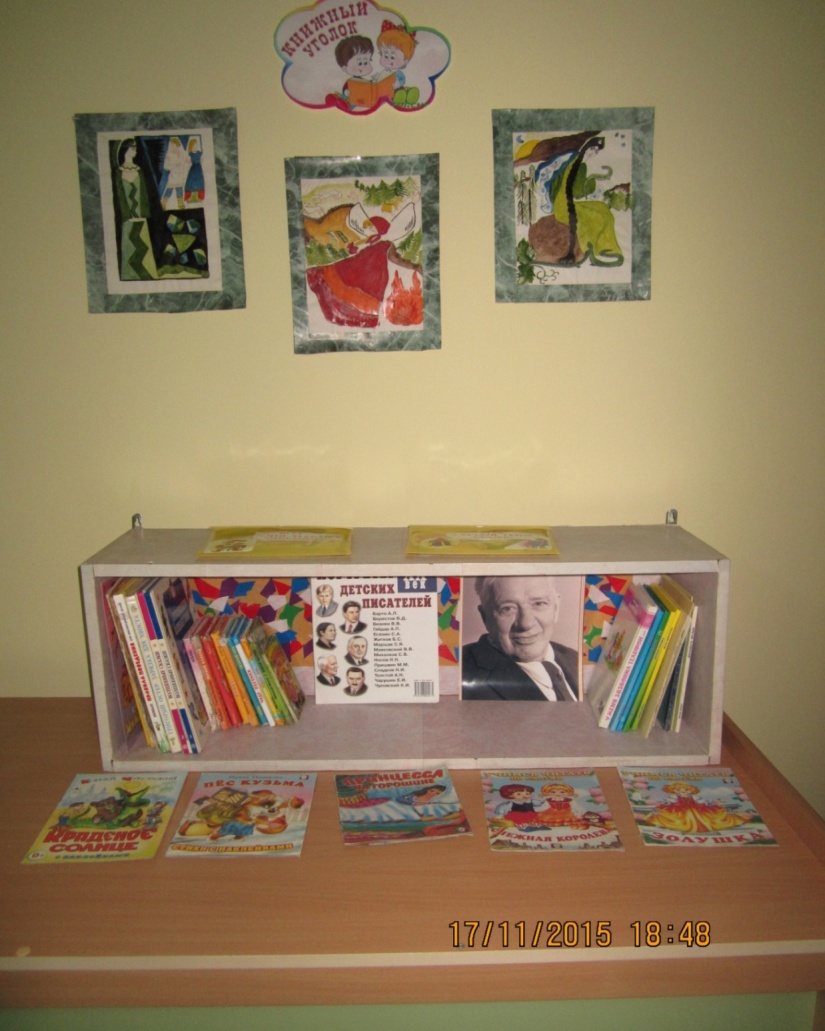 В этом центре  собраны книги по
 программе, портреты писателей, 
любимые книги детей, альбомы 
для рассматривания (времена года, 
птицы, животные, растения нашего
края). Книжки с крупным слоговым
текстом для самостоятельного чтения.
Игры по познавательному и
речевому развитию.
Центр «Мир книги»
Познавательное развитие
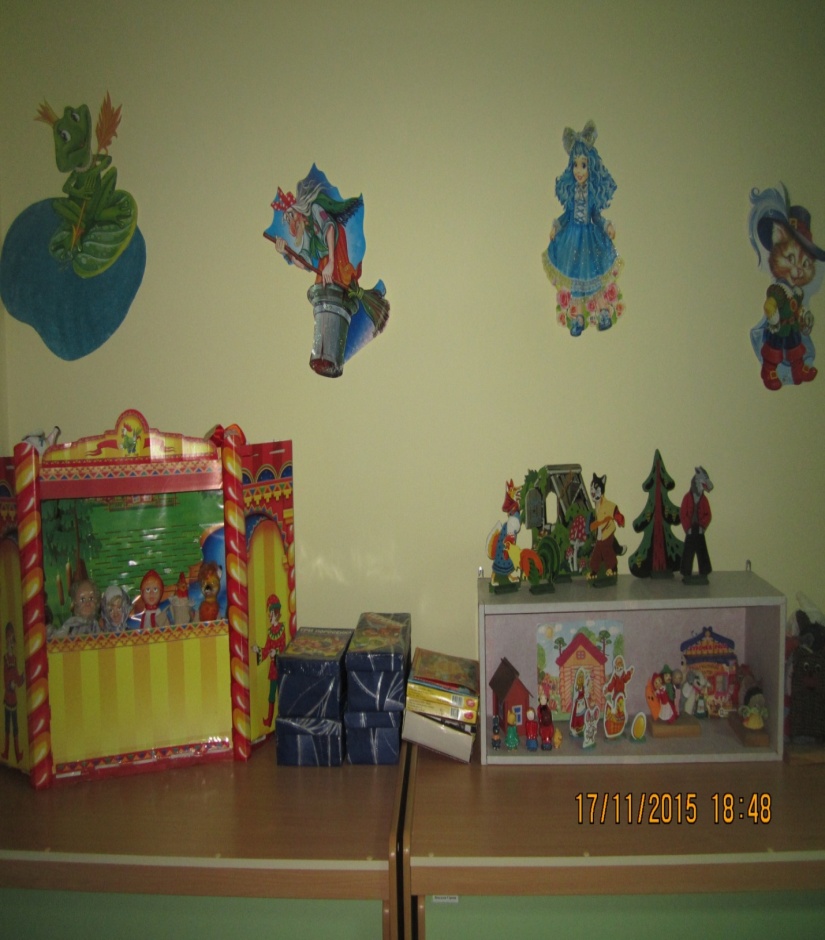 Для формирования исполнительских
 навыков в театрально-музыкальном
 центре собраны различные виды театров  (кукольный, пальчиковый, варежкин, теневой. настольный), ширмы, костюмы, маски,
 музыкальные инструменты.
 Подборка сценариев сказок.
Театрально- музыкальный центр
Познавательное развитие
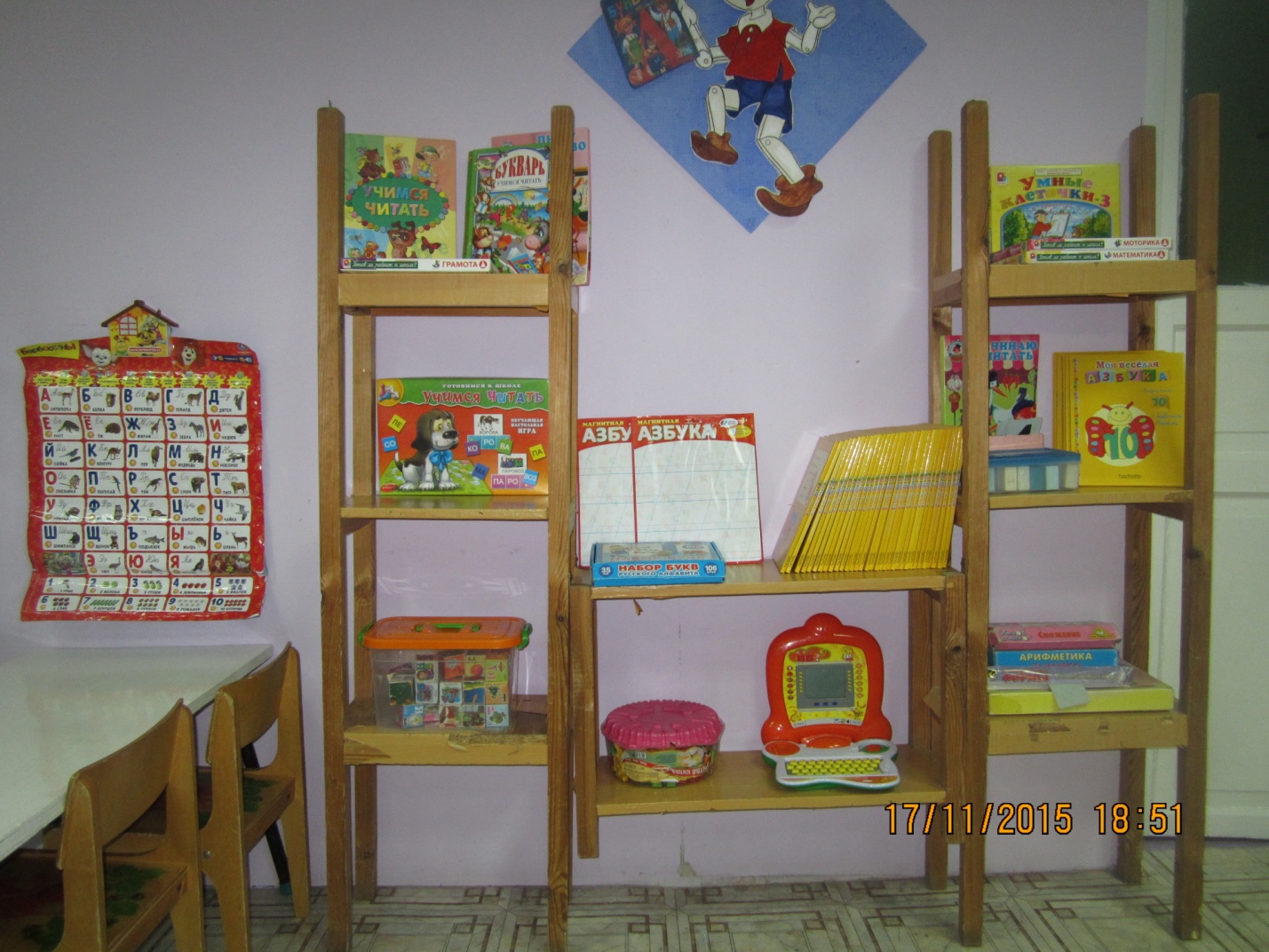 В этом центре дети знакомятся со звуками, учатся составлять слова, читать. Изучают цифры, считают. Дидактические игры,  детский компьютер помогают закреплять полученные знания
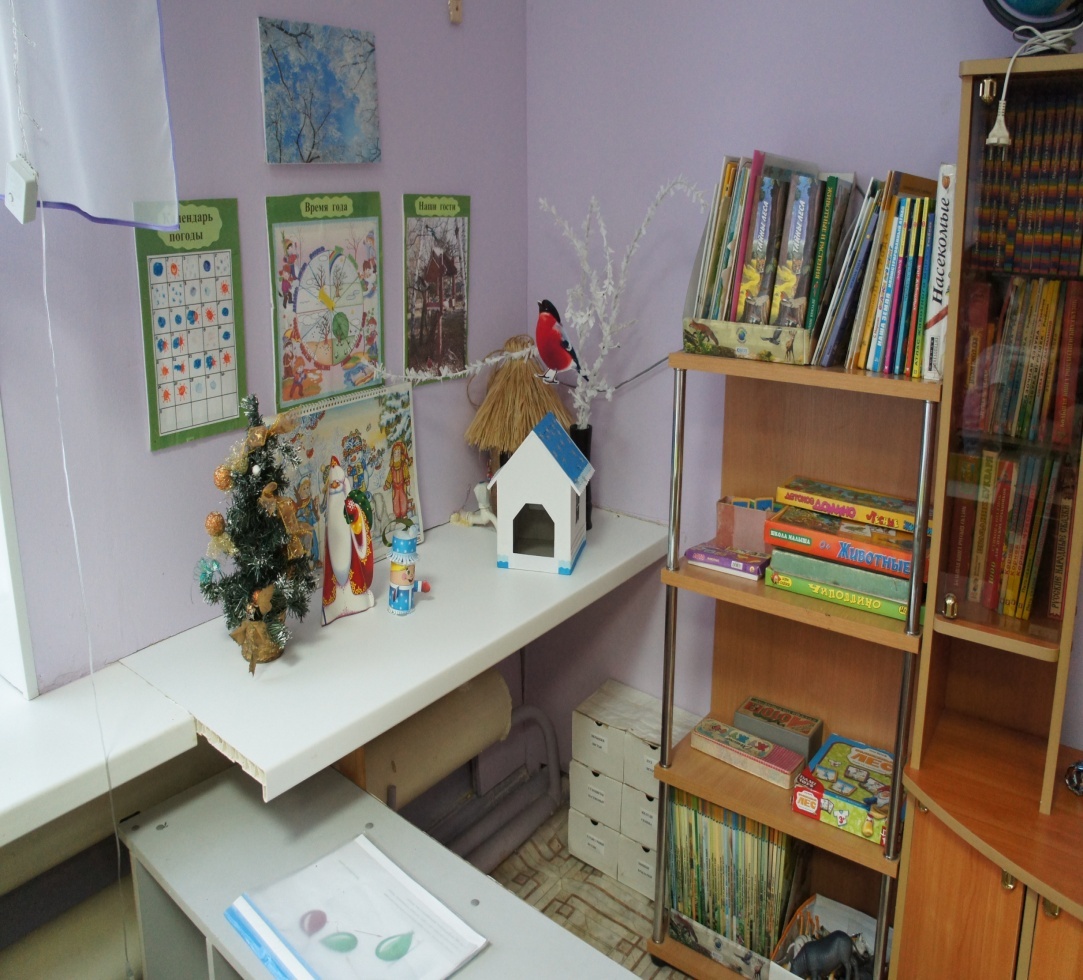 Познавательное развитие
В уголке природы дети отмечают
 погоду, рассматривают альбомы
 и читают книги о живой и неживой природе. Знакомятся с различными гербариями и коллекциями. Играют в дидактические игры по природе и изготовляют поделки из природного материала
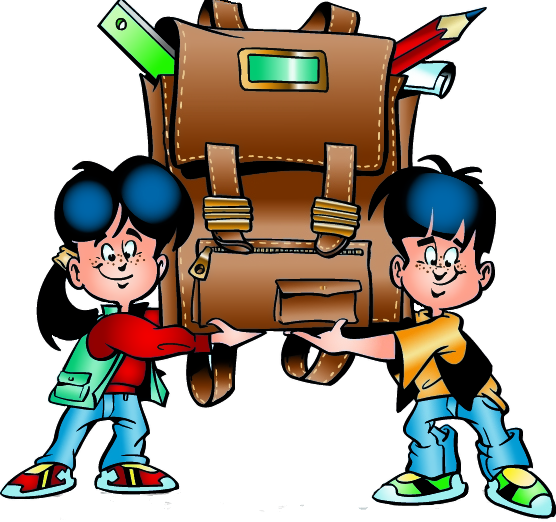 Экологический центр
Познавательное развитие
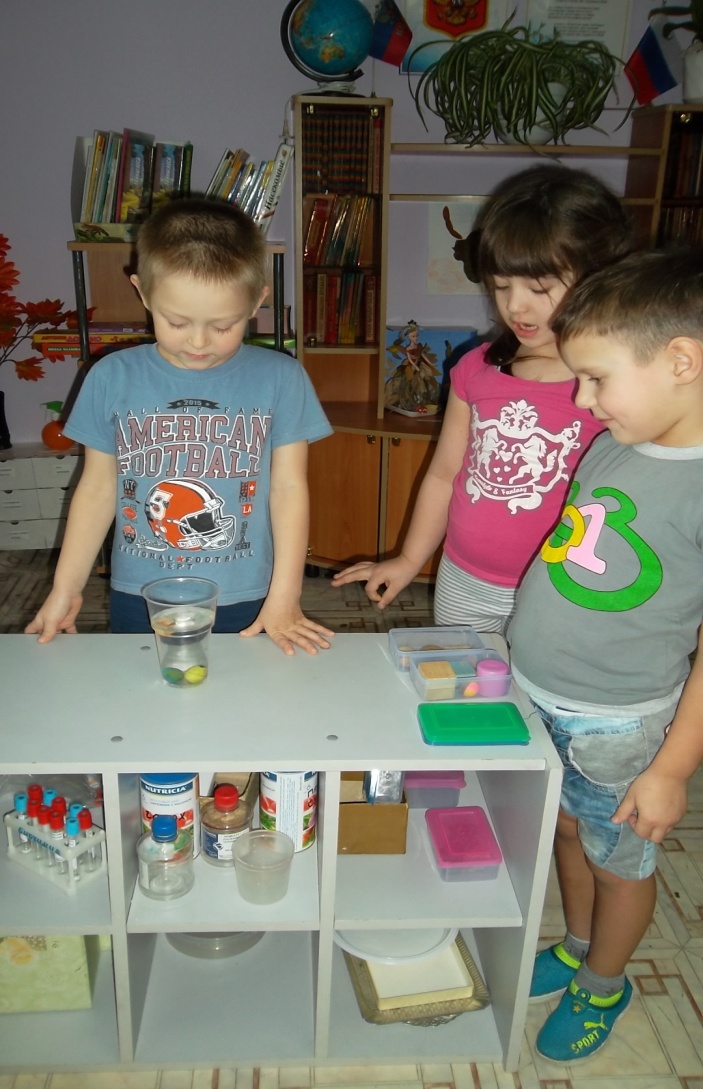 В центре экспериментирования имеются: различные емкости для воды и сыпучих веществ, весы, лупы, песочные часы, предметы разной величины, веса, формы.
 Имеется картотека проведения экспериментов в старшем возрасте, природный материал для проведения экспериментов и опытов.
Центр опытно-экспериментальной деятельности
Познавательное развитие
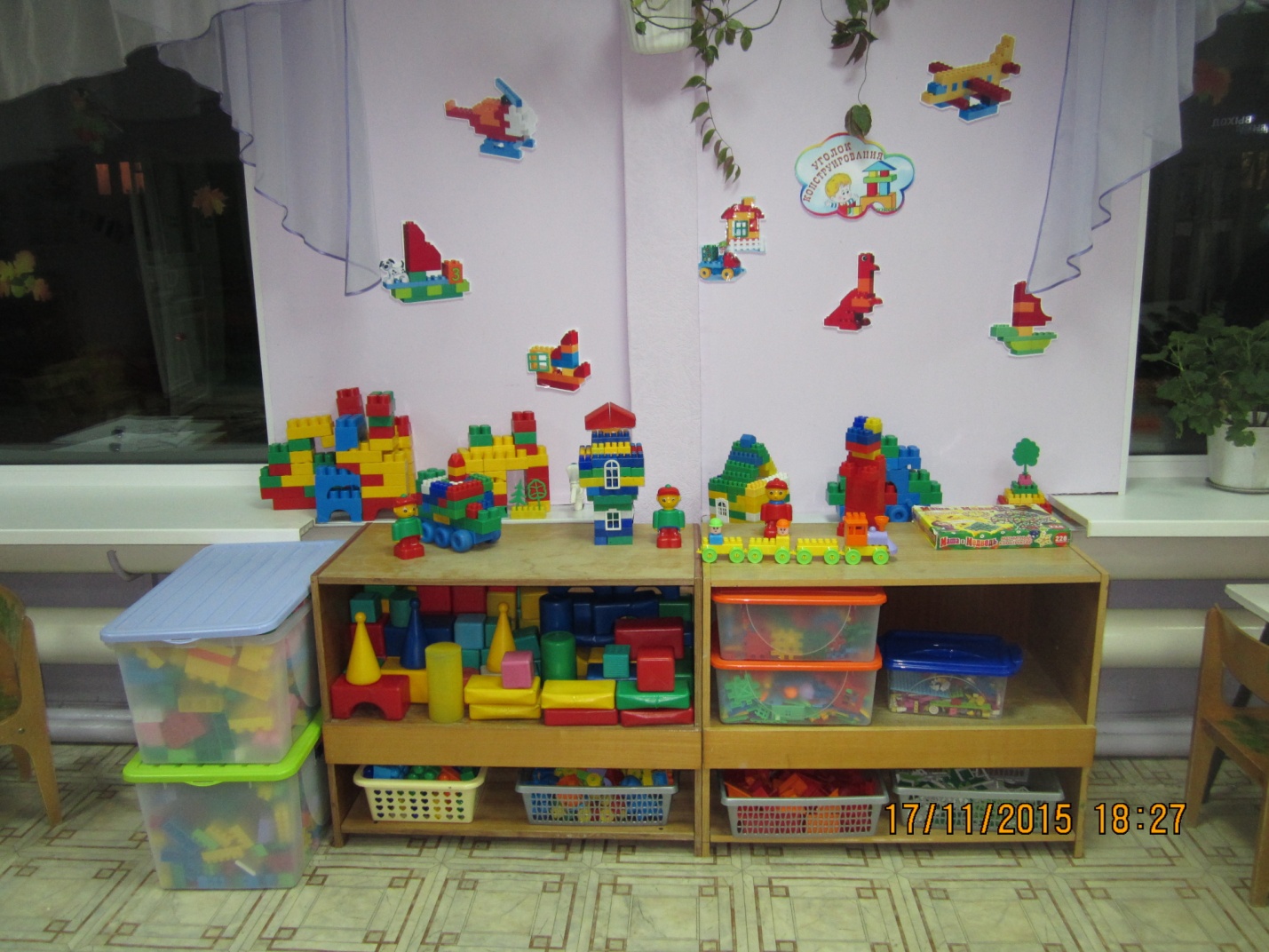 Центр Конструирования
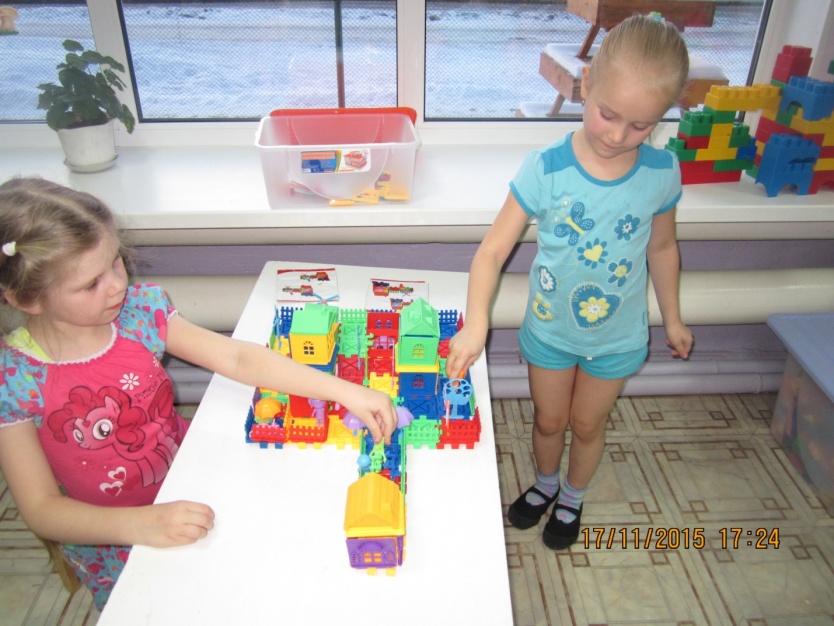 В этом центре собраны : детский 
строительный материал, 
конструктор «Лего», пластмас-
совый конструктор  различных
способов  соединения.
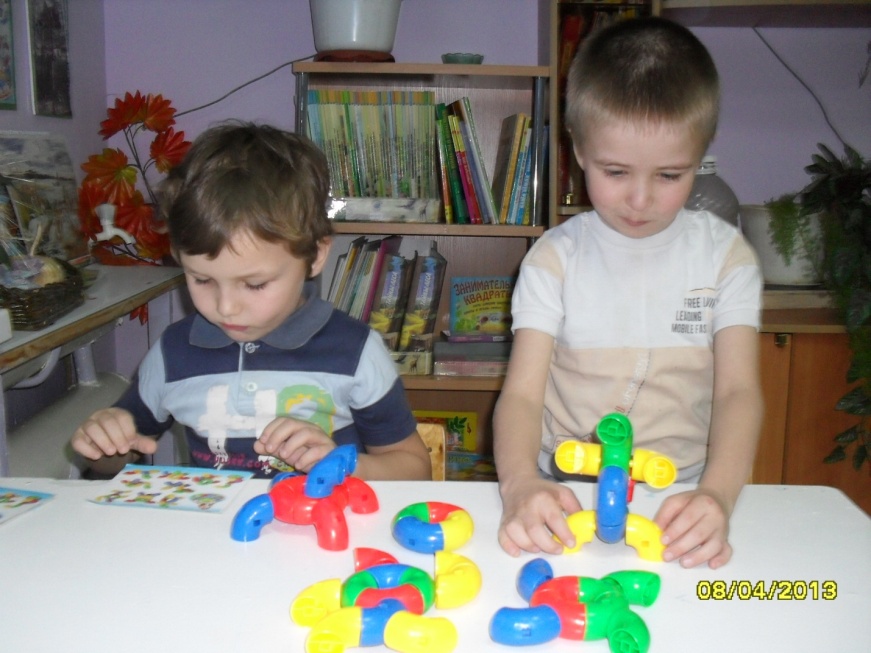 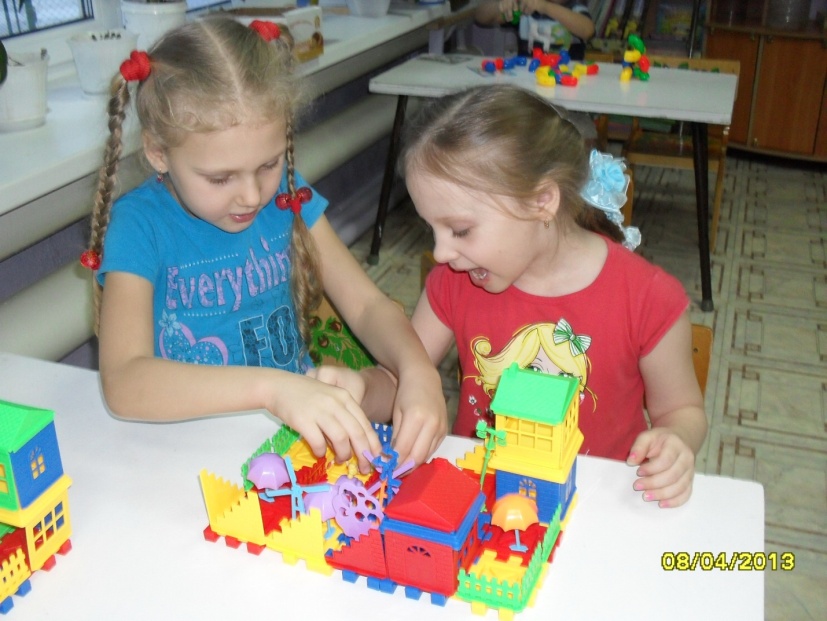 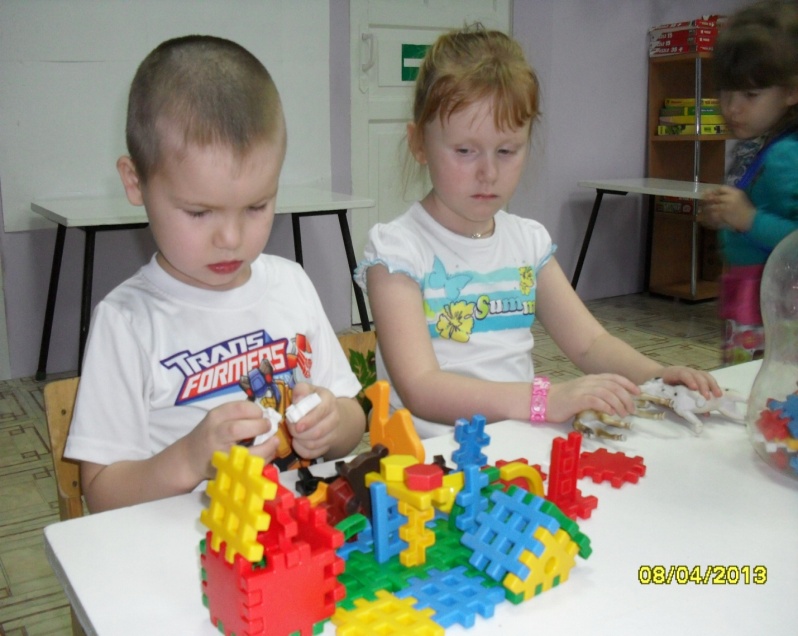 Напольный конструктор, трубчатый,
сюжетный, магнитный. Картотека 
построек, мелкие игрушки для 
обыгрывания (машинки, куколки,
зверушки).
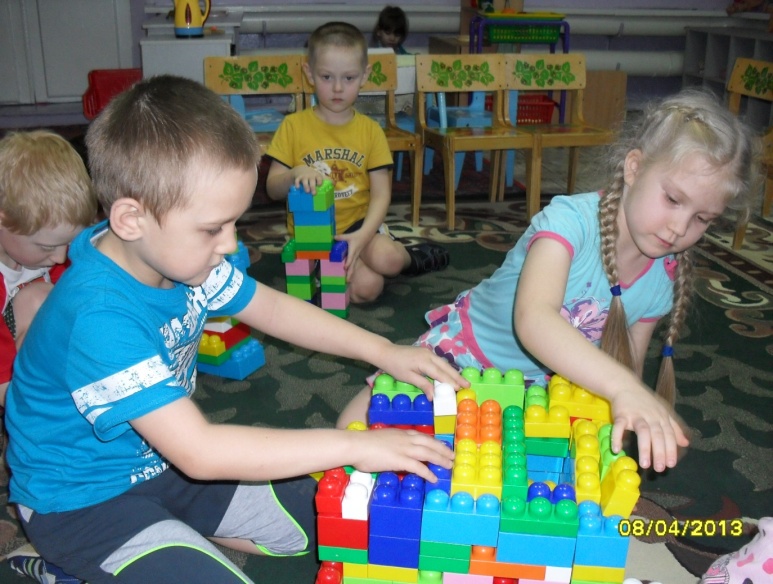 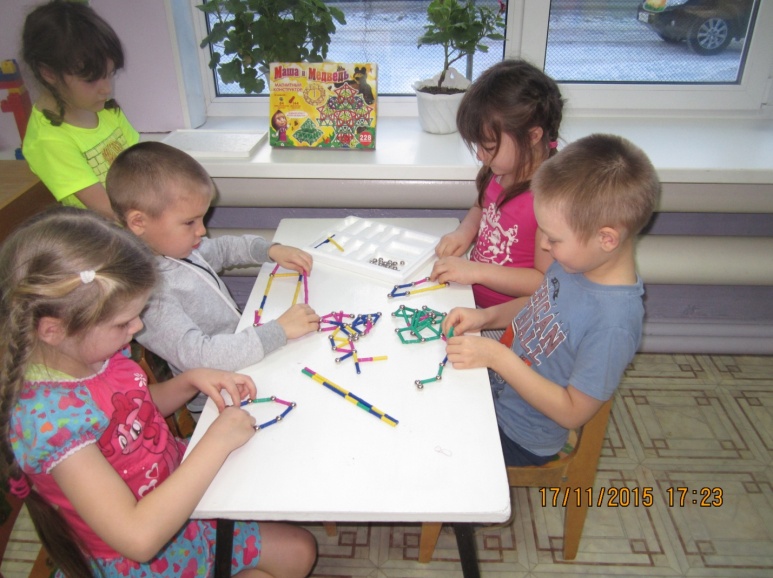 Познавательное развитие
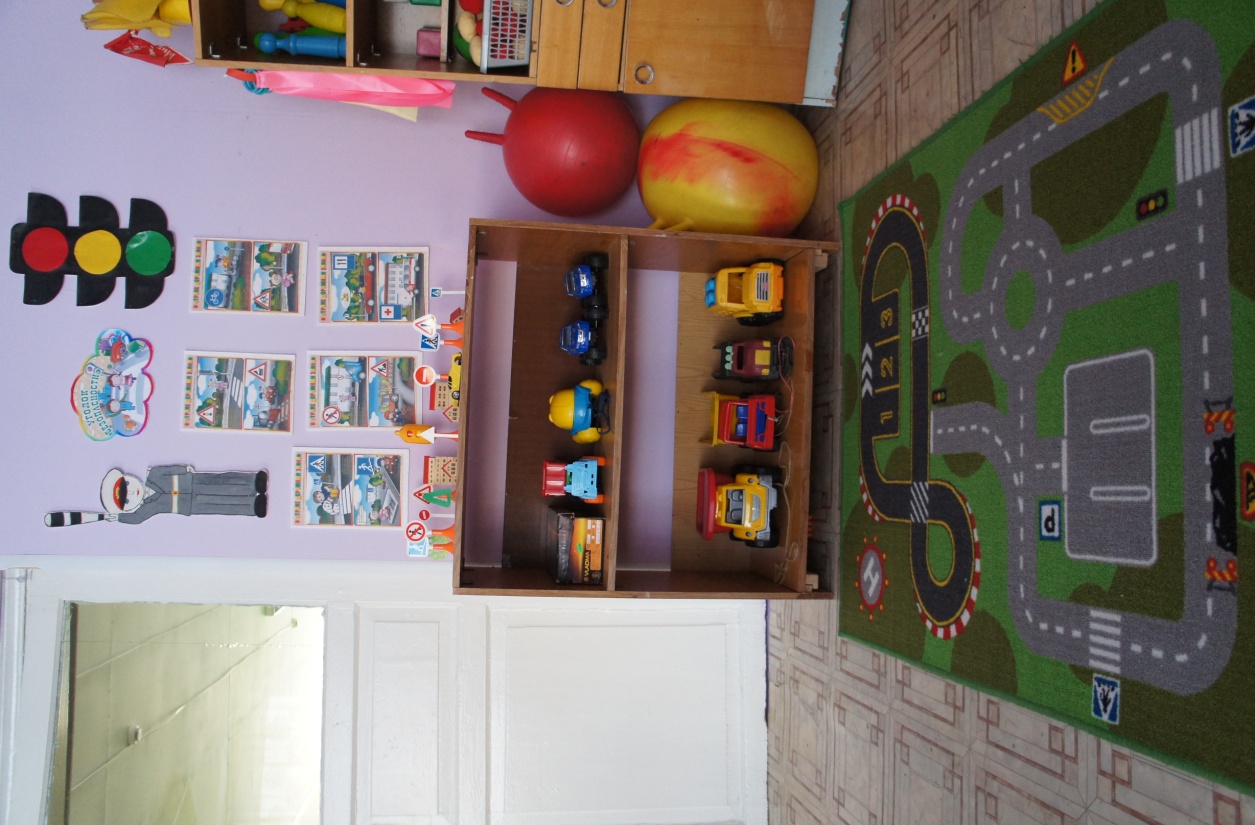 Уголок дорожного движения.
Здесь знакомятся со светофором 
и изучают правила дорожного движения.
Моделируют перекрестки и  дороги с 
пешеходными  переходами,  улицами и
тротуарами. Обыгрывают сюжеты
 из окружающей действительности.
Физическое  развитие
Этот центр создан чтобы стимулировать  желание детей заняться двигательной 
деятельностью. Он оборудован различным спортивным инвентарем  (мячами, флажками, кеглями, мешочками с песком,  масками для игр, ленточками, шнурами, обручами, гимнастическими палками, скакалками, кубиками, атрибутами для подвижных игр, утренней гимнастики)
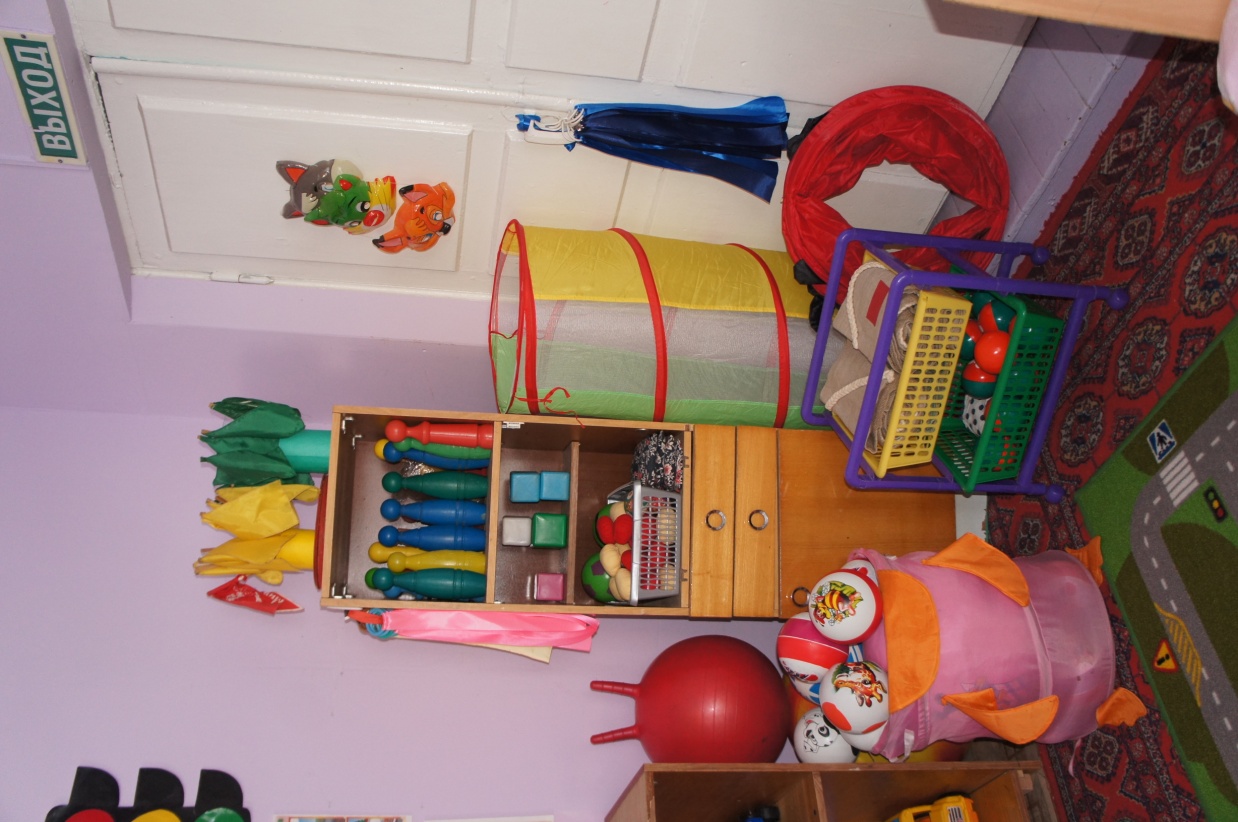 Центр физического развития
Художественно — эстетическое развитие
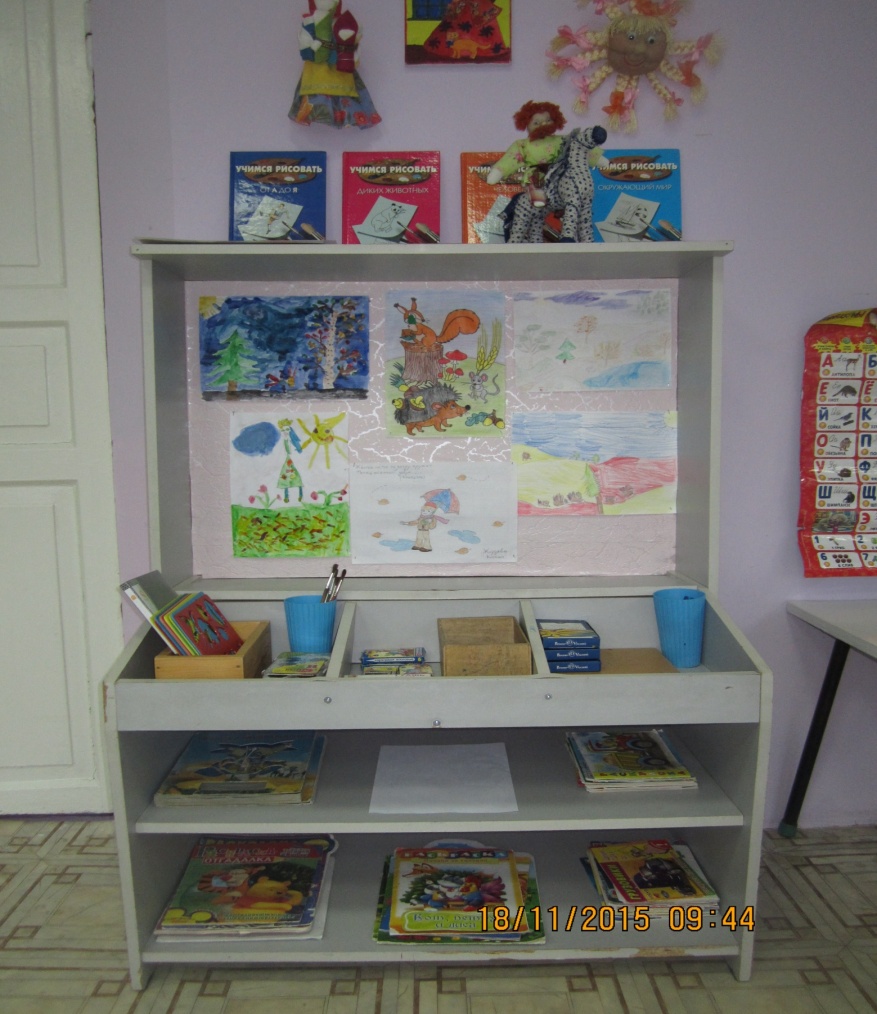 Для развития творчества детей 
приготовлены: мольберт, наборы
цветных карандашей и мелков,
акварельные краски, наборы
фломастеров, бумага для рисования,
трафареты по темам, разукрашки,
книги с пошаговым рисованием.
Для лепки пластилин, стеки, досочки.
Цветная бумага, клей, ножницы,
картон для аппликации.
Центр «Творчества
Художественно — эстетическое развитие
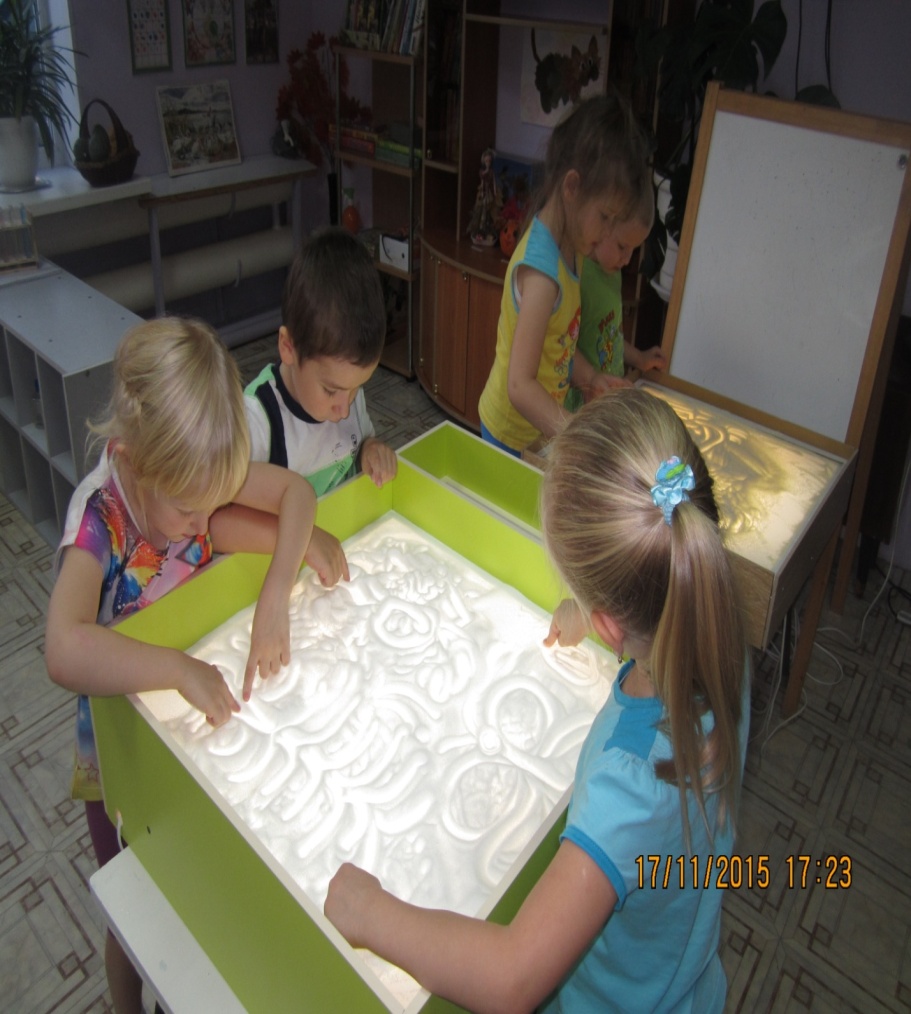 Игровая зона
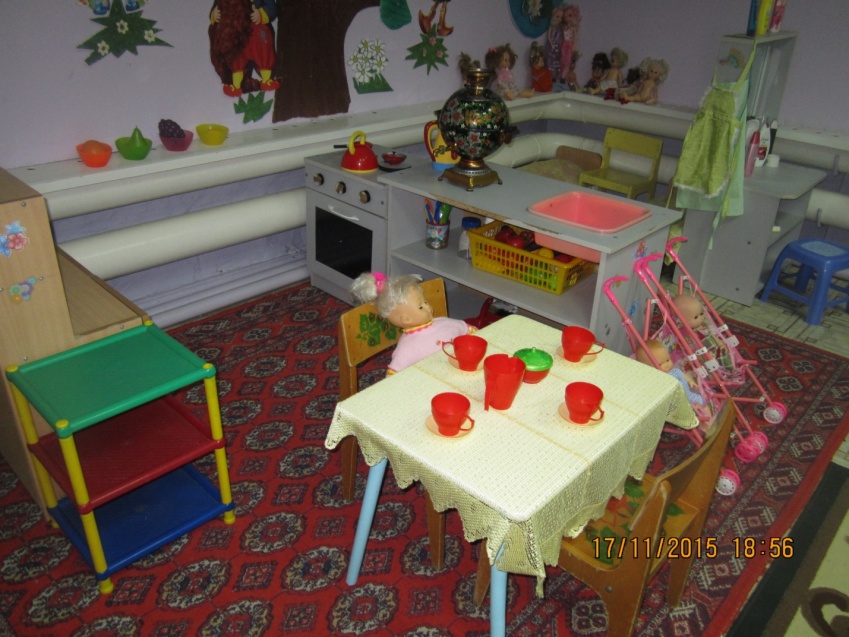 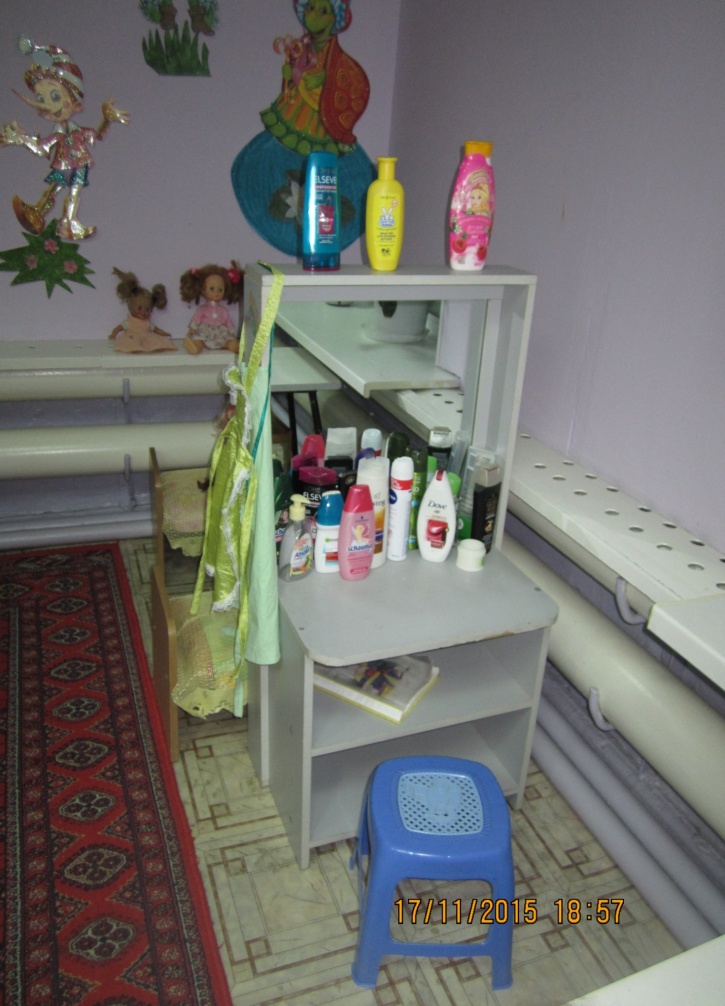 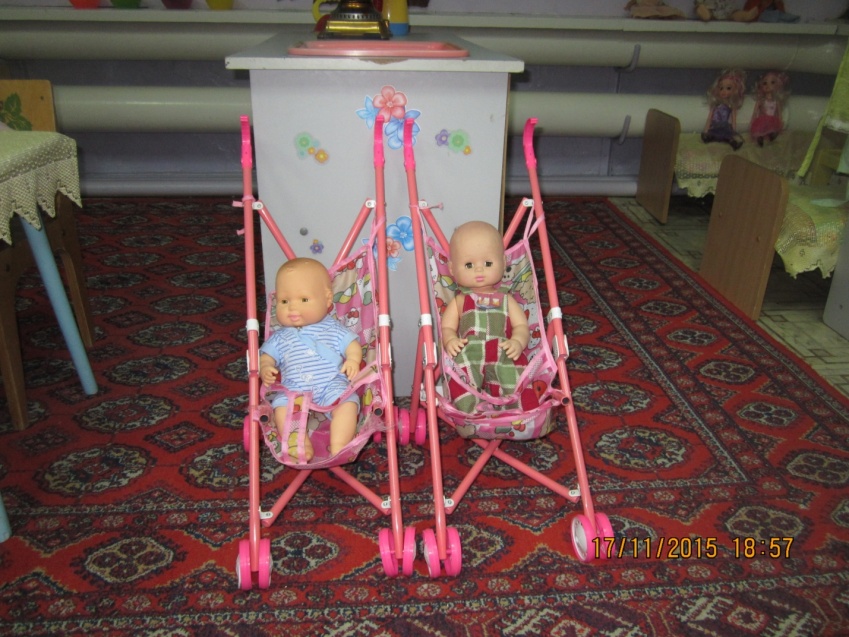 Игровая зона
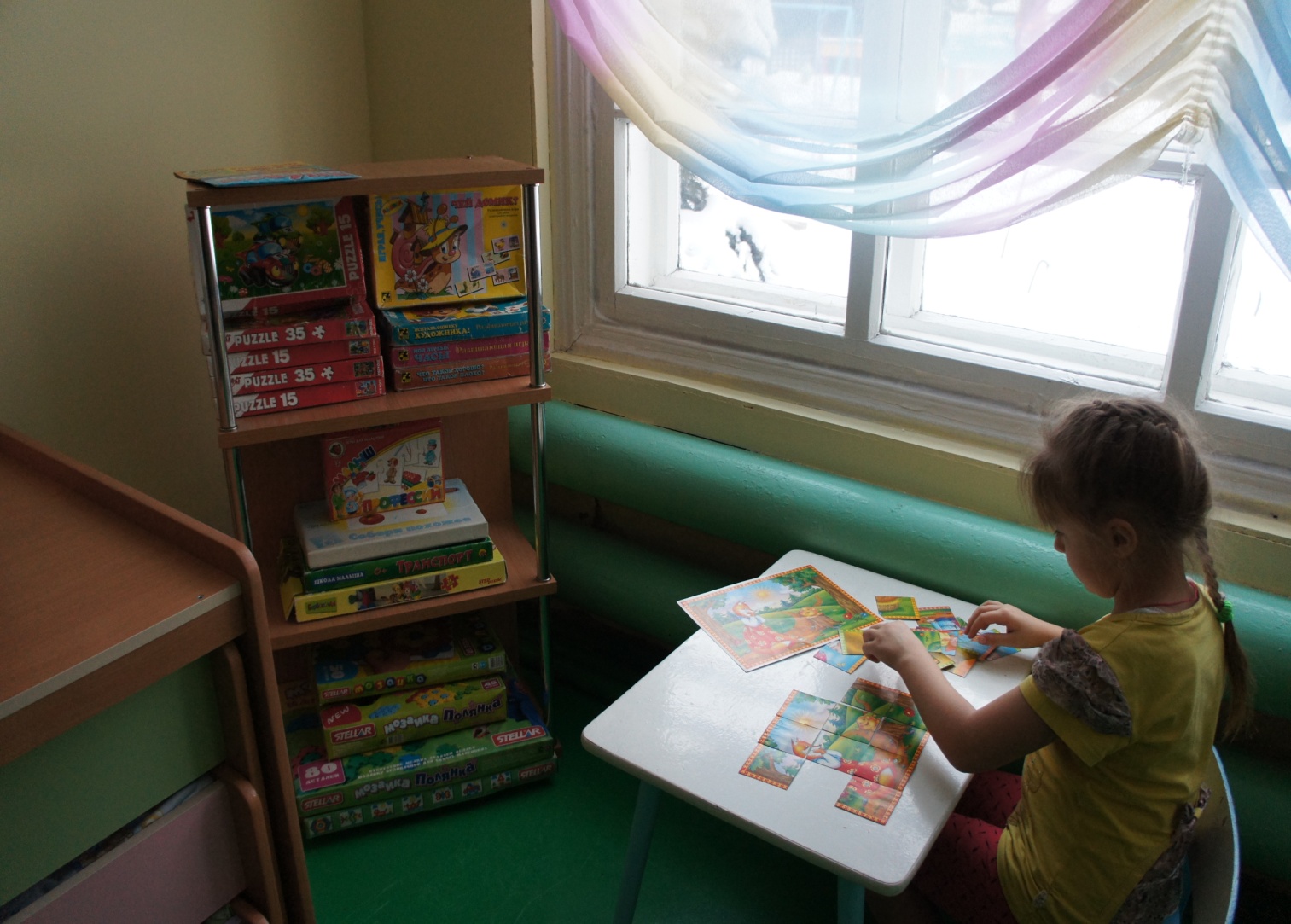 Игровой центр представлен настольными дидактическими играми,
 всевозможными мозаиками, пазлами.
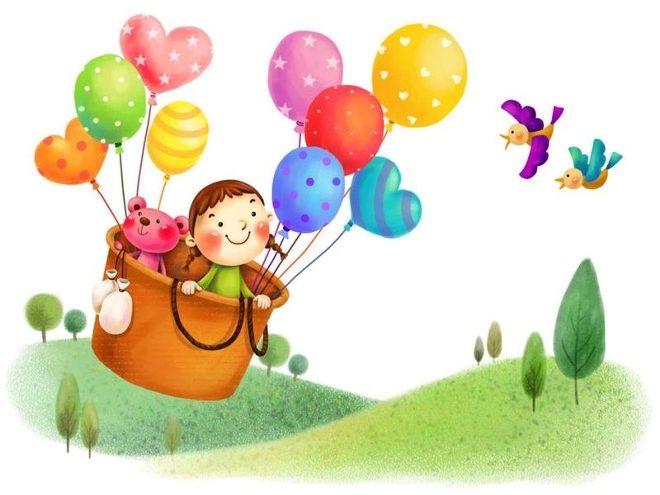 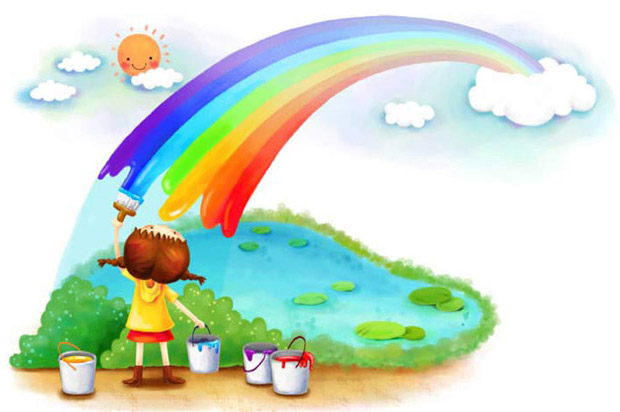